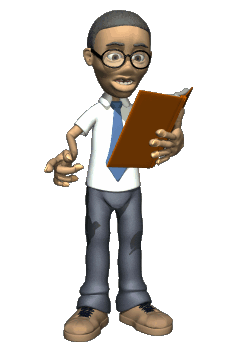 DEFINICIÓN DE POESÍA
EMPÍRICA-VULGAR
ESTÉTICA-SOFISTICADA
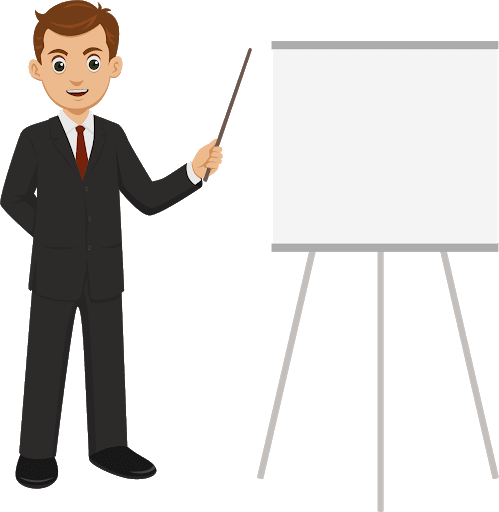 Discurso y producto tropológico,  consciente lingüística y retóricamente, organizado con recursos alegóricos, simbólicos y metafóricos, con intención estética e innovación transgresora con el lenguaje más excelso.
Escrito bonito para hablar del amor, los sentimientos y pensamientos más sublimes del hombre y la mujer.
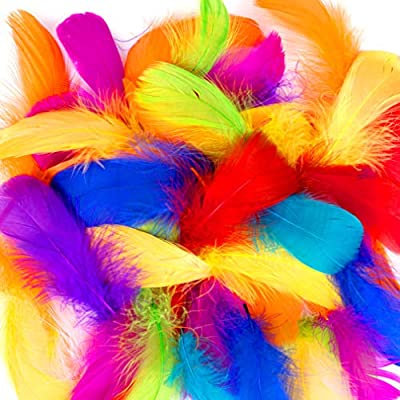 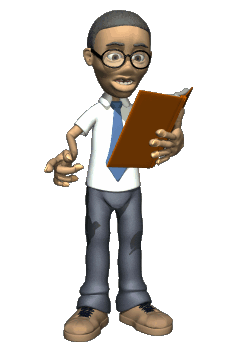 DEFINICIÓN DE:
ARTE
ESTÉTICA
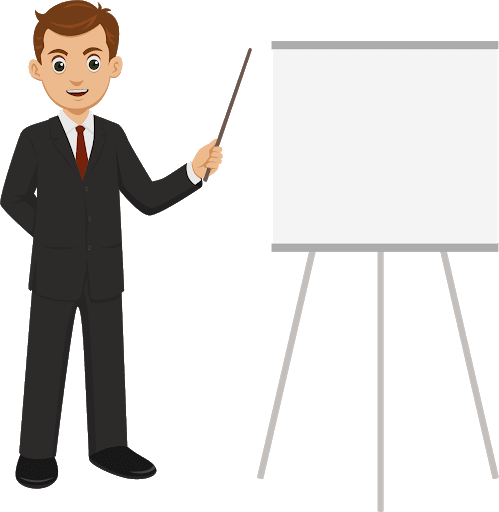 Producto creado y recreado con finalidad estética, tomando como base la realidad o la fantasía, la imaginación, lecturas, experiencias de terceros, sentimientos, emociones como materia prima en bruto, usando formas como la imagen,  sonidos, palabras y objetos transformados en distintas formas y estilos.
Estudia la esencia y la percepción de la belleza y el arte en los objetos construidos por el hombre.
A.- Lo bello fuera de uno: es todo aquello que contiene en sí mismo el poder de evocar en el entendimiento la idea de relaciones. (Orden de elementos constituyentes)
B.- Lo bello en relación con uno: todo aquello que se valora como arte por sus expresiones observables. (Lo bello real y lo bello percibido). No existe lo bello absoluto. La estética no es un asunto sentimental, es un hecho concreto objetivo mensurable.
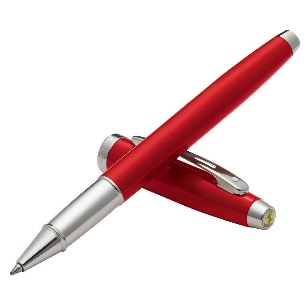 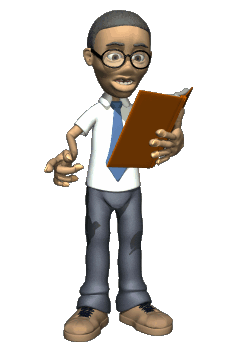 DIFERENCIAS DE TEXTOS:
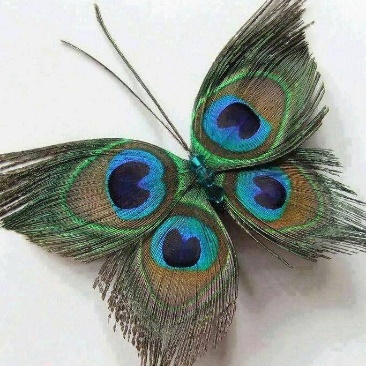 TEXTO AFECTIVO EMOCIONAL
TEXTO LITERARIO
EL CÉLEBRE OCÉANOEl mar decía a sus olasHijas mías volved prontoYo veo desde aquí las esfinges en equilibrio sobre el alambreVeo una calle perdida en el ojo del muertoHijas mías llevad vuestras cartas y no tardéisCada vez más rápidos los árboles crecenCada vez más rápidas las olas muerenLos récord de la cabeza son batidos por los brazosLos ojos son batidos por las orejasSólo las voces luchan todavía contra el díaEl día tan maltratado por el océanoCreéis que comprende la plegaria inmensa de esta agua que crujeSobre sus huesosMirad el cielo muriente y las virutas del marMirad la luz vacía como aquel que abandonó su casaEl océano se fatiga de cepillar las playasDe mirar con un ojo los bajos relieves del cieloCon un ojo tan casto como la muerte que lo aduermeY se aduerme en su vientreEl océano ha crecido de algunas olasEl seca su barbaEstruja su casaca confortableSaluda al sol en el mismo idiomaHa crecido de cien olasEl mar ríe y bate la colaHa crecido de mil olas
Vicente Huidobro-Chile.
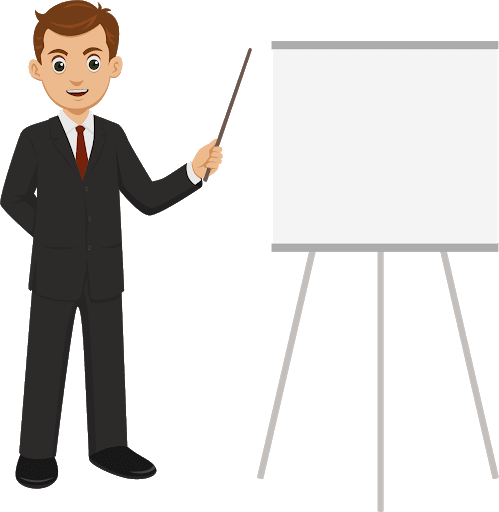 EL MAR

Océano grande azul que bañas
las costas de nuestros pueblos hermanos
lleno de peces que nos da de comer.
Sin tu existencia no habría vida
por eso te agradecemos y debemos cuidar
a los peces y sus especies para asegurar la vida.
Bendito mar azul donde tus barcas navegan
y en cada puerto los marineros tienen un amor.
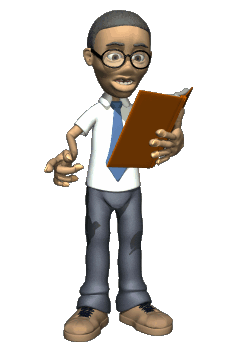 DIFERENCIAS DE TEXTOS:
TEXTO AFECTIVO EMOCIONAL
TEXTO LITERARIO
NOCHESobre la nieve se oye resbalar la nocheLa canción caía de los árbolesY tras la niebla daban vocesDe una mirada encendí mi cigarroCada vez que abro los labiosInundo de nubes el vacíoEn el puertoLos mástiles están llenos de nidosY el vientogime entre las alas de los pájarosLas Olas Mecen El Navío MuertoYo en la orilla silbandoMiro la estrella que humea entre mis dedos
Vicente Huidobro-Chile.
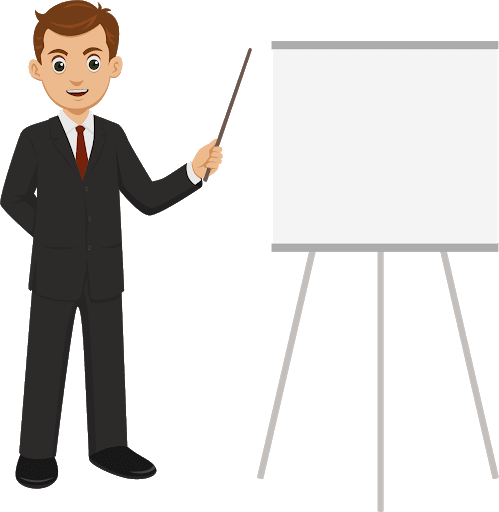 LA NOCHE

Qué bonita es la noche 
tengo miedo de la oscuridad
los fantasmas parecen rodearme.
La oscuridad rodea mi casa y estoy lleno de miedo, espero que llegue la luz.
En el puerto llegan los barcos a descargar
su carga y pasajeros.
Espero que mañana que vaya a trabajar ya no siga la lluvia.
.
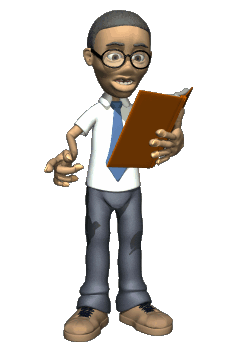 DIFERENCIAS DE TEXTOS:
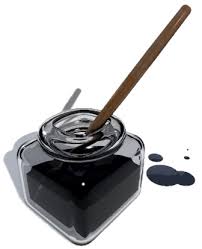 TEXTO AFECTIVO EMOCIONAL
TEXTO LITERARIO
ENTRE IR Y QUEDARSE
Entre irse y quedarse duda el día,enamorado de su transparencia.
La tarde circular es ya bahía:en su quieto vaivén se mece el mundo.
Todo es visible y todo es elusivo,todo está cerca y todo es intocable.
Los papeles, el libro, el vaso, el lápizreposan a la sombra de sus nombres.
Latir del tiempo que en mi sien repitela misma terca sílaba de sangre.
La luz hace del muro indiferenteun espectral teatro de reflejos.
En el centro de un ojo me descubro;no me mira, me miro en su mirada.
Se disipa el instante. Sin moverme,yo me quedo y me voy: soy una pausa.

Octavio Paz-México.
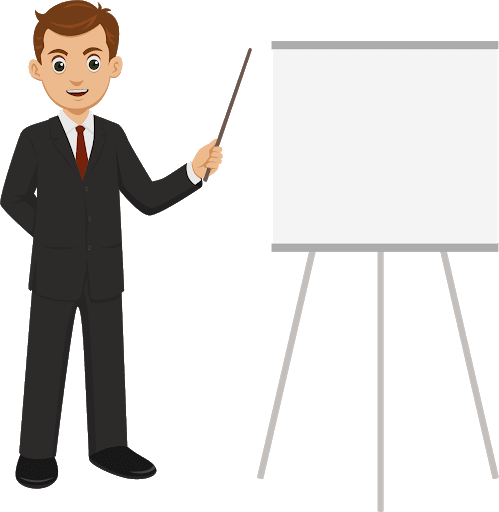 ¿ME  VOY O ME QUEDO?

Amada mía estuve pensando de nuestra relación
y a veces quiero irme de tu lado.
No soporto tus cóleras.
No sé por qué me quedo a tu lado si eres
un ser que no valora mi cariño y mis cuidados.
Llegará el día que tendré que irme y entonces 
tu corazón sufrirá
porque es mejor irse de ti
que quedarme a sufrir para siempre.
FRASES CLISÉS, TRILLADAS, POPULARES, SIN VALOR LITERARIO (Cuando todo el mundo lo dice y repite una expresión, ya no tiene valor literario)Tomar y repetir los refranes populares, en los textos literarios propios le resta valor a la originalidad.
Tus dientes son como la leche.
El pueblo es un ser fantasma sin vida.
La mujer es como la fruta, cuando más madura, más deliciosa.
La lluvia ha mojado todo.
El sol achicharra la vegetación.
Somos esclavos del destino.
Mira mi amor nos amamos mucho.
Qué hermosa es la flor en su capullo.
Espero que me ames como yo.
Mi vida no tiene valor sin tus besos.
Espero amor mío que todo te vaya bien.
Si no me amas como yo a ti, me suicidio.
Tu belleza es una flor de primavera.
Estoy siempre muriendo por ti.
Te amaré por siempre muñeca de oro.
Qué hermosa flor.
Eran tan bonita como una muñeca.
La tarde era calurosa.
Qué mujer para tan hermosa.
Te amo mi Dios todopoderoso.
El día está lluvioso.
La mañana amanece alegre.
Me muero por tu amor.
Tus ojos son como dos soles.
Eres una princesa.
Tu belleza me aloca.
Cuánto daría por ser tu esclavo de amor.
Eres la diosa de mi vida,
Si no estás tú, muero.
Mi vida depende del aire que tú respiras.
TROPOS LITERARIOS NIVEL V
FRASES  COLOQUIALES SIN VALOR LITERARIO
La noche está muy oscura y tengo miedo.
Llegó la tarde con su sol quemante.
Amanece el día con sus lindos pajaritos.
Las horas discurren lentamente.
La lejanía se ve muy distante sin los binoculares.
Se oye ronco el plañir de la viscosa noche sobre el hosco mirar de las sombras preñadas de melancolía.
La cansada tarde neurasténica, yace estresada sobre el cadalso de las horas ensangrentadas.
La hambrienta mañana inerme, gime lerda sus letanías frente al prepotente sol calcinador de tristezas.
Las pecaminosas horas descuartizadas, son dos faroles cavernícolas, huyendo del silencio índigo de la madrugada,
La borrosa lejanía virola, es un denso nubarrón preñado de temores deslizándose sobre el zanjón de la alborada.
TEXTO BASE HIPER-HIPONIMIZADO
2 metáforas simples, 14 prosopopeyas
VIEJO TIEMPO ULCERADO
 
Se oye el ronco plañir de la viscosa noche sobre el hosco mirar de las sombras preñadas de melancolía.
La cansada tarde neurasténica, yace estresada sobre el cadalso de las horas ensangrentadas.
La hambrienta mañana inerme, gime lerda sus letanías frente al prepotente sol calcinador de tristezas.
Los pecaminosos momentos descuartizadas, son dos faroles cavernícolas veteranos, huyendo del silencio índigo de la madrugada.
La borrosa lejanía virola, es un denso nubarrón preñado de temores deslizándose sobre el zanjón de la alborada.
La solitaria nocturnidad epiléptica cacarea en medio de la lejanía y su anémico llanto va descalzo sobre el tropel de aullidos de las sombras.
 
Nicolás Hidrogo Navarro-Perú.
Hacedor y crítico literario neocreacionista.
https://www.facebook.com/nicolas.hidrogonavarro
ENRIQUECIMIENTO TROPOLÓGICO
Materiales de agregado
8.- Símil:
La tarde, que avanza lenta y ociosa, es como el cuerpo seboso y pesado de un cachalote antediluviano.
 
9.- Símbolo:
La hondura de las sombras será siempre el precipicio de los desesperanzados y refugio de los olvidados.
 
10.- Ironía:
Aún la anochecida más oscura será total claridad comparado con tu ignorancia.
 
11.- Eufemismo:
Solo aguardo que los colmillos eternos de las frígidas sombras, sean hoy benévolos pétalos que solo acaricien tu piel.
 
12.- Arcaísmo:
Aunque la tarde pierda su fermosura, la oscuridad siempre irá con su clásico crespón.
 
13.- Neologismo:
Tarde venusterio, allí voy a twittear sobre la castidad de tus orejas rotas.
 
14.- Metonimia:
El ombligo de las sombras me muestra su amplia y profunda cueva de colmillos careados.
 
15.- Antonomasia:
Oh, nocte, reina de la oscuridad y emperatriz de las sombras y los fantasmas.
BASE HIPERÓNIMA: TIEMPO 
1.- Hipérbaton: 
Sobre la alborada los instantes suenan. 
 
2.- Polisíndeton: 
Y sobre su cabeza se cercenan las horas y se descuartizan los segundos y mueren los vestigios.
 
3.- Antítesis:
Las tinieblas alumbraban mis penumbras emocionales cancerígenas.
 
4.- Topografía: 
Cual telón de fondo, el ruido del vespertar se ve preñado de sombras y muy atrás la tarde está poblada de fantasmas que se cuelgan sobre las hojas secas de la muerte.
 
5.- Cronografía:
Desde anoche, la lluvia es universal, no respiramos oxígeno, sino agua, el ambiente es una sopa deambulante masticando los segundos.
 
6.- Apóstrofe:
Oh noche pétrea y venenosa, ¿qué haces allí sucia y huera en plena vía pública como hetaira griega? ¡¡¡Quítate del camino de los suicidas y los enamorados despechados!!!
 
7.- Hipérbole: 
Ese segundo duró un siglo, justo cuando mi silencio tocó los labios de tus pensamientos.
49 tropos
TEXTO SUPERENRIQUECIDO
2 metáforas simples, 32 prosopopeyas, 15 tropos de menor rango literario: hipérbaton, polisíndeton, antítesis, topografía, cronografía, apóstrofe, hipérbole, símil, símbolo, ironía, eufemismo, arcaísmo, neologismo, metonimia, antonomasia.
VIEJO TIEMPO ULCERADO
 
Se oye el ronco plañir de la viscosa noche sobre el hosco mirar de las sombras preñadas de melancolía.
La cansada tarde neurasténica, yace estresada sobre el cadalso de las horas ensangrentadas.
Solo aguardo que los colmillos eternos de las frígidas sombras, sean hoy benévolos pétalos que solo acaricien tu piel.
Sobre la alborada los instantes suenan. 
La hambrienta mañana inerme, gime lerda sus letanías frente al prepotente sol calcinador de tristezas.
Y sobre su cabeza se cercenan las horas y se descuartizan los segundos y mueren los vestigios.
Aunque la tarde pierda su fermosura, la oscuridad siempre irá con su clásico crespón.
Los pecaminosos momentos descuartizadas, son dos faroles cavernícolas veteranos, huyendo del silencio índigo de la madrugada.
La borrosa lejanía virola, es un denso nubarrón preñado de temores deslizándose sobre el zanjón de la alborada.
Cual telón de fondo, el ruido del vespertar se ve preñado de sombras y muy atrás la tarde está poblada de fantasmas que se cuelgan sobre las hojas secas de la muerte.
Aún la anochecida más oscura será total claridad comparado con tu ignorancia.
Oh, nocte, reina de la oscuridad y emperatriz de las sombras y los fantasmas.
La tarde, que avanza lenta y ociosa, es como el cuerpo seboso y pesado de un cachalote antediluviano.
Tarde venusterio, allí voy a twittear sobre la castidad de tus orejas rotas.
Ese segundo duró un siglo, justo cuando mi silencio tocó los labios de tus pensamientos. 
La solitaria nocturnidad epiléptica cacarea en medio de la lejanía y su anémico llanto va descalzo sobre el tropel de aullidos de las sombras.
Las tinieblas alumbraban mis penumbras emocionales cancerígenas.
La hondura de las sombras será siempre el precipicio de los desesperanzados y refugio de los olvidados.
El ombligo de las sombras me muestra su amplia y profunda cueva de colmillos careados.
Desde anoche, la lluvia es universal, no respiramos oxígeno, sino agua, el ambiente es una sopa deambulante masticando los segundos.
Oh noche pétrea y venenosa, ¿qué haces allí sucia y huera en plena vía pública como hetaira griega? ¡¡¡Quítate del camino de los suicidas y los enamorados despechados!!!



 
Nicolás Hidrogo Navarro-Perú.
Hacedor y crítico literario neocreacionista.
https://www.facebook.com/nicolas.hidrogonavarro
REQUISITOS Y EXIGENCIAS PARA CONSIDERAR UN TEXTO POÉTICO
1.- Debe contener UNICIDAD TEMÁTICA: El hiperónimo encabeza el  título y de allí debe derivarse en los hipónimos en todo el cuerpo oracional o semántico.
TARDE Y MUERTE
El lerdo cadáver del ocaso ominoso, es un entristecido buey camino al matadero, al atardecer.
REQUISITOS Y EXIGENCIAS PARA CONSIDERAR UN TEXTO POÉTICO
2.- Debe contener BALANCEO EQUILIBRADO DE LOS SINTAGMAS NOMINAL Y VERBAL, en cantidades similares o equivalentes de sus elementos constituyentes.
TARDE Y MUERTE
El      lerdo  cadáver del ocaso ominoso, 
(MD)+(MI) +(NSN)          +(MI) 

es        un entristecido buey   camino al matadero,   al atardecer.
(NSV)            (OD)                      (OI)                      (CT)
REQUISITOS Y EXIGENCIAS PARA CONSIDERAR UN TEXTO POÉTICO
3.- La TRANSGRESIÓN ESTÉTICA Y LINGÜÍSTICA, la innovación y originalidad en fondo y forma, es requisito importante para diferenciar un texto ordinario de extraordinario.
TARDE Y MUERTE
(El lerdo cadáver) del (ocaso ominoso), es un entristecido buey camino al matadero, al atardecer.
Prosopopeya 1
Prosopopeya I1
REQUISITOS Y EXIGENCIAS PARA CONSIDERAR UN TEXTO POÉTICO
4.- El USO DE RECURSOS TECNOLÓGICOS DE LA PROSA como la pragmatografía, crinografía, topografía, cronografía, etc., constituyen elementos prestados importantes para enriquecer y darle valor agregado a la poesía.
TARDE Y MUERTE
(El lerdo cadáver del ocaso ominoso), es un entristecido buey (camino al matadero, al atardecer).
Topografía
Crinografía
REQUISITOS Y EXIGENCIAS PARA CONSIDERAR UN TEXTO POÉTICO
5.- La TROPOLOGICIDAD, el discurso debe estar construido con lenguaje literarios y el elemento básico se llama tropo.
TARDE Y MUERTE
El lerdo cadáver del ocaso ominoso, ES un entristecido buey camino al matadero, al atardecer.
Metáfora.
Prosopopeyas.
Topografía
Crinografía.
REQUISITOS Y EXIGENCIAS PARA CONSIDERAR UN TEXTO POÉTICO
6.- El discurso debe tener un DESARROLLO RETÓRICO, CONNOTATIVO, ALEGÓRICO, SIMBÓLICO, FIGURADO, METAFÓRICO, usando todo el poder léxico y el conocimiento científico y humanístico.
TARDE Y MUERTE
El lerdo cadáver del ocaso ominoso, es un entristecido buey camino al matadero, al atardecer.
RETÓRICO:            5 tropos.
CONNOTATIVO:    Lenguaje literario.
ALEGÓRICO:         La muerte tiene vida.
SIMBÓLICO:           la tarde siempre muere cada día.
FIGURADO:           El tiempo se compara con un animal.
METAFÓRICO:       Toda la estructura es una comparación de dos entidades:  abstracta y concreta.